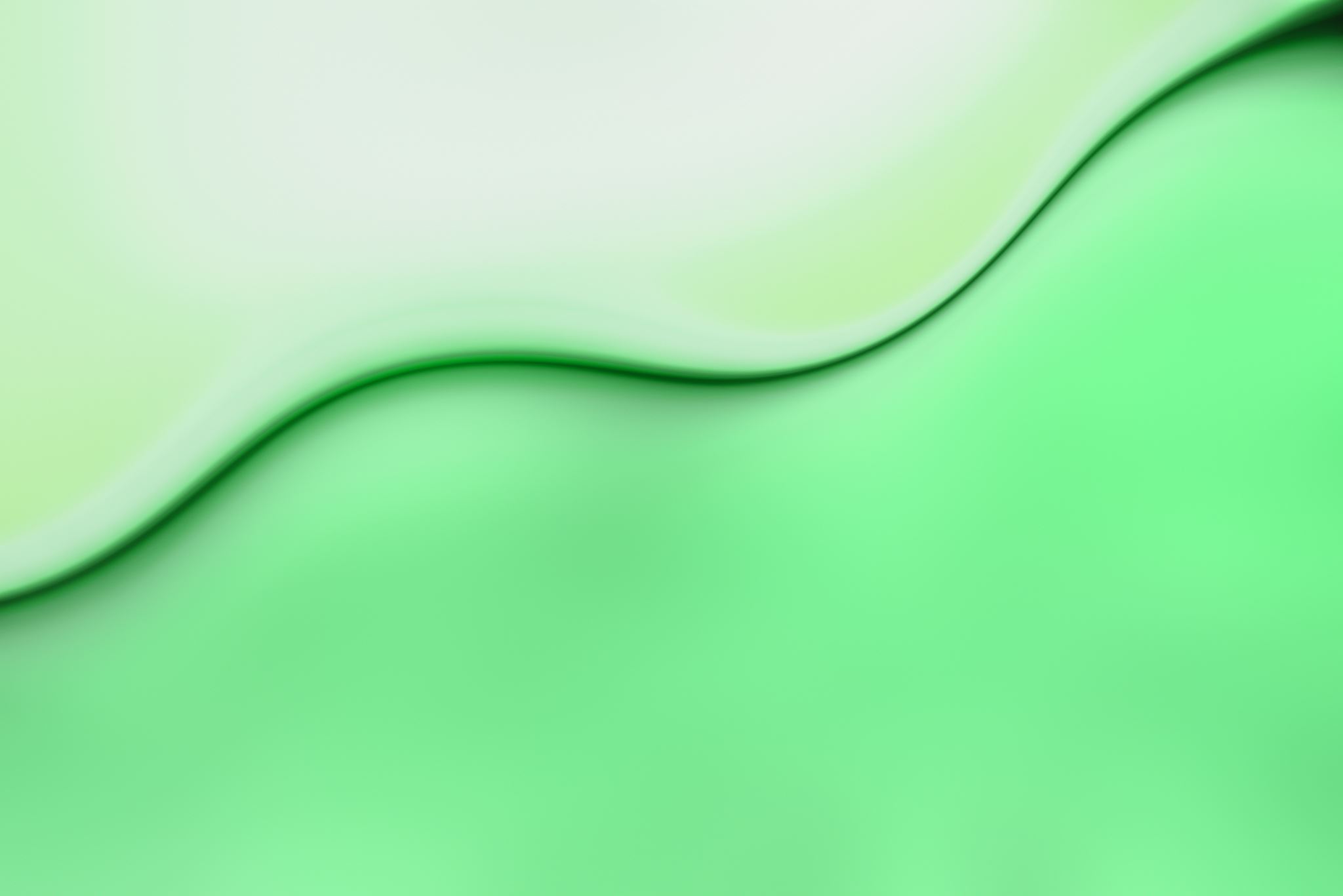 MAHOVINE
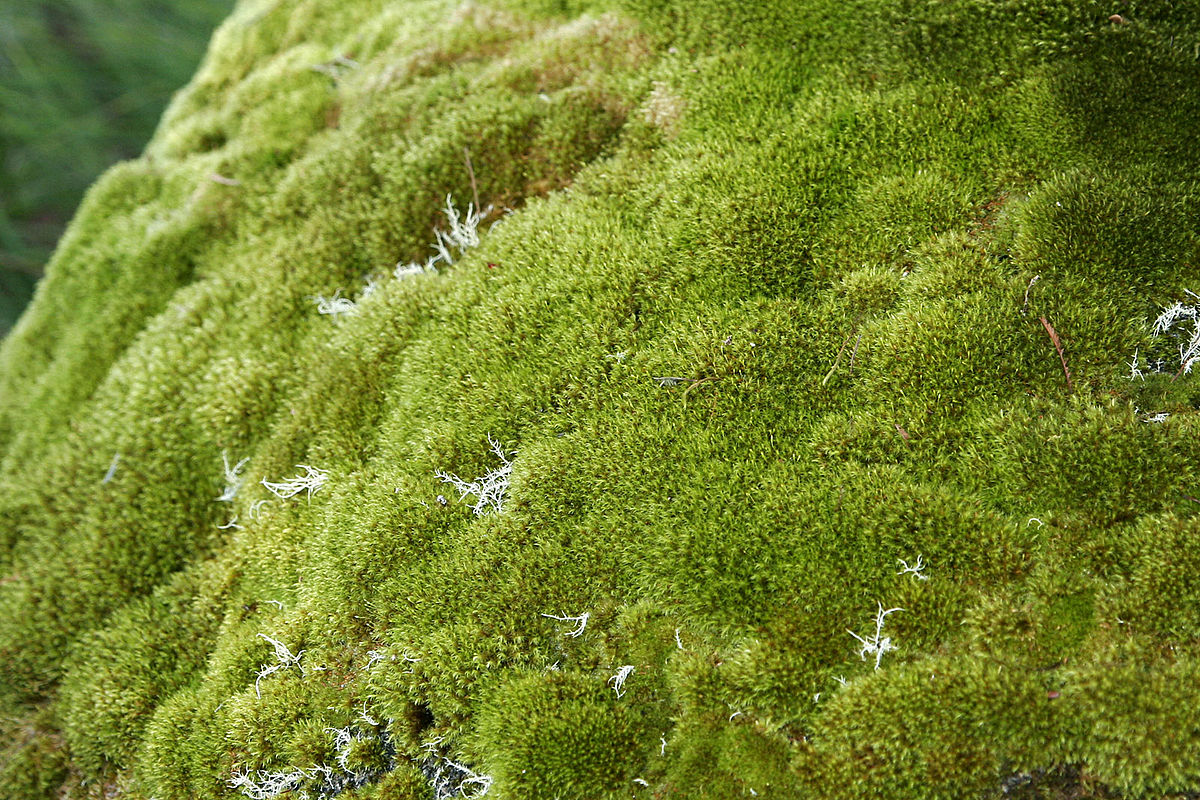 Istraživački seminar
Ime i prezime:
RAZRED:
Ta fotografija korisnika Nepoznat autor: licenca CC BY-SA
Uputa za nastavnika
U nastavku je primjer istraživačkog seminara koji od učenika zahtijeva pretraživanje informacija u kućnom okruženju te odgovaranje na zadana pitanja. Naravno, ukoliko želite primijeniti individualizirani pristup, stupanj podrške prilagodite brisanjem ili dodavanjem zadataka, promjenom njihove kognitivne zahtjevnosti i dr. Zadatak koji se odnosi na pronalazak i sekciju biljke također prilagodite mjestu stanovanja učenika. Kako biste vrednovali rad učenika na posljednjem slajdu su i rubrike za vrednovanje. Broj bodova preinačite u ocjenu prema vlastitim kriterijima. Nastavnik treba upoznati učenike s kriterijima vrednovanja na početku rada. 
S poštovanjem,
1. Navedi osnovna obilježja MAHOVINA
2. Potraži primjerak mahovine
SLIKA mahovine na tvom dlanu
3. Sekcija     Izdvoji glavne dijelove pincetom, poslikaj i označi!
4. Opiši ciklus razmnožavanja mahovine
5. Pregledom literature istraži vrste mahovina koje rastu u    Dalmaciji*. Imenuj vrste.
SLIKA                                                       SLIKA                                               SLIKA





Izvori podataka:
*Slajd prilagodite zavičaju učenika.
6. Kakva je veza između mahovina i Plitvičkih jezera?
7. Istraži – Zbog čega su sve mahovine korisne?
1.
2.
3.
4.
5.





Izvori podataka:
Popis literature:
1
2
3
4
5
6
Kriteriji vrednovanja
Prije slanja…
imenuj prezentaciju sa svojim imenom i prezimenom
provjeri zadovoljava li tvoja prezentacija kriterije
PPT pošalji u Microsoft teams, kanal općenito – ZADACI

Želim vam mnogo uspjeha!